EL LINCE DE LOS ANIMALES
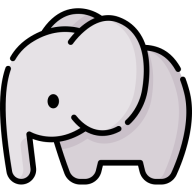 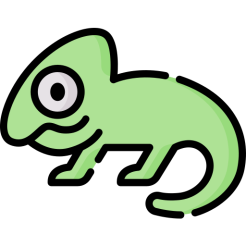 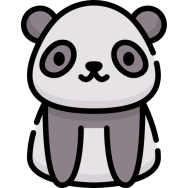 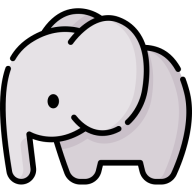 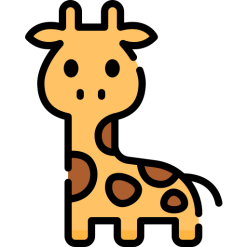 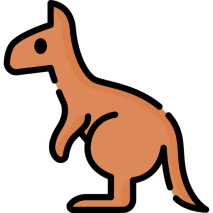 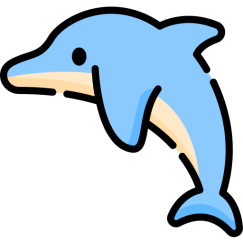 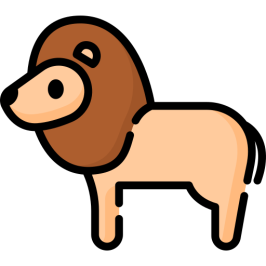 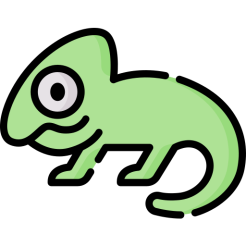 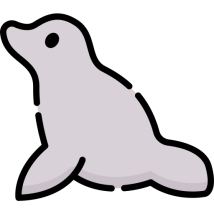 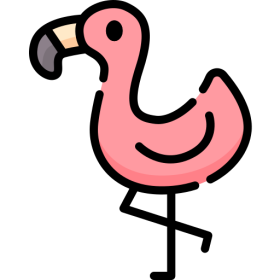 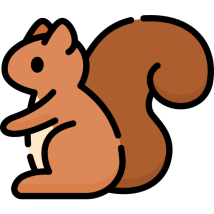 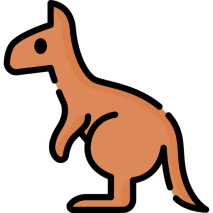 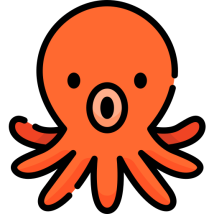 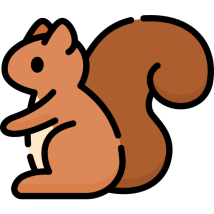 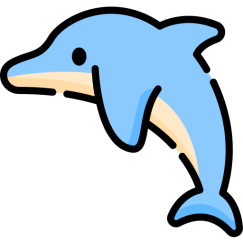 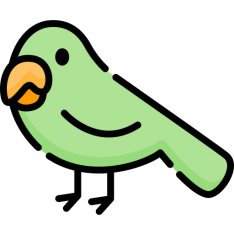 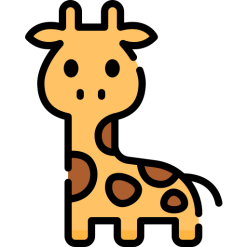 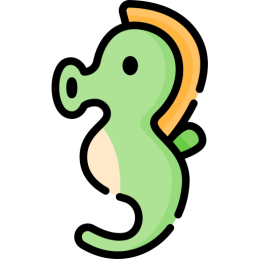 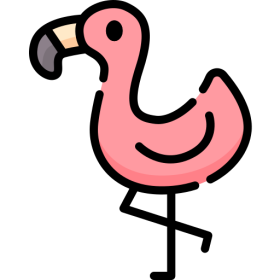 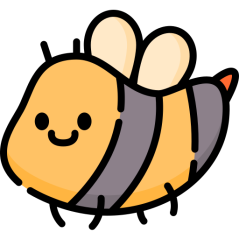 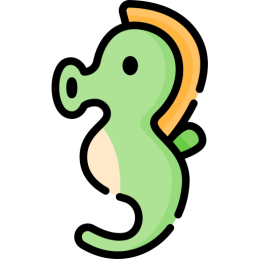 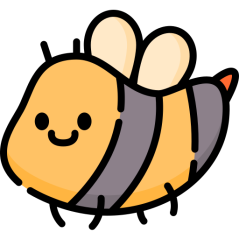 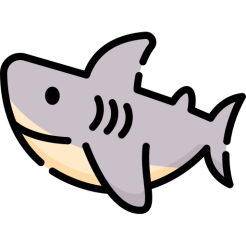 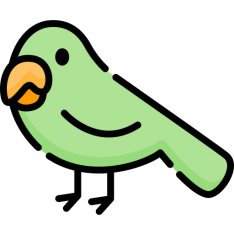 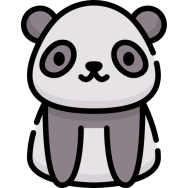 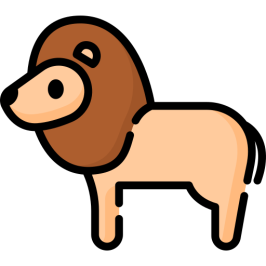 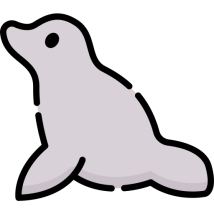 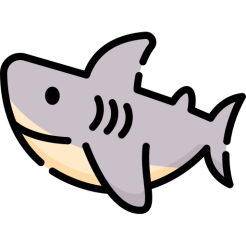 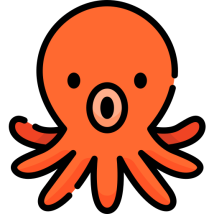 EL LINCE DE LOS ANIMALES
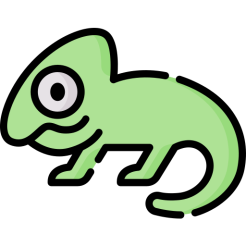 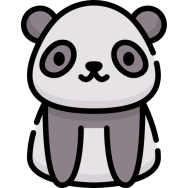 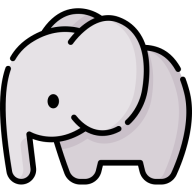 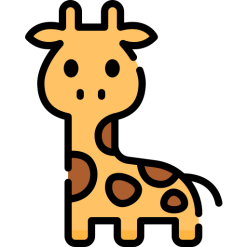 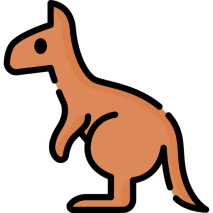 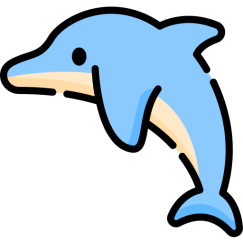 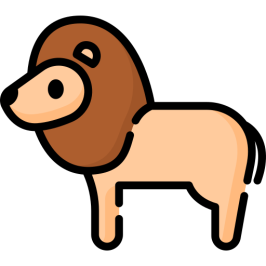 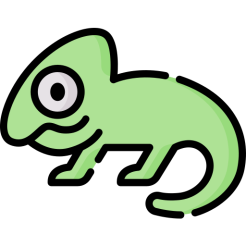 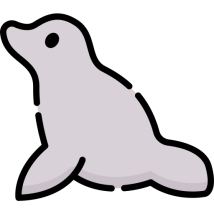 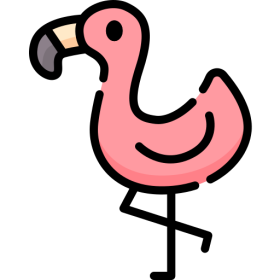 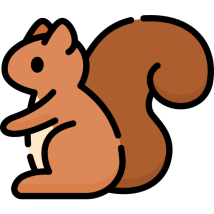 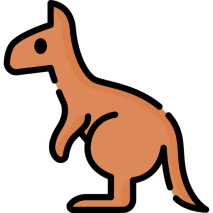 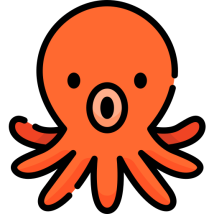 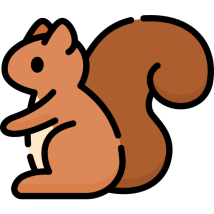 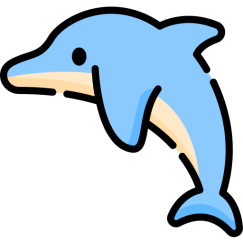 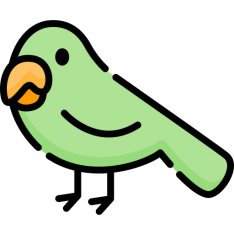 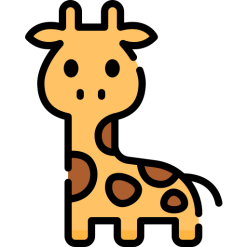 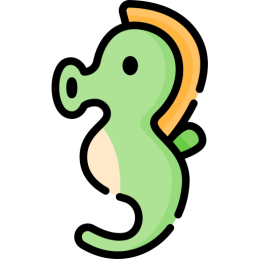 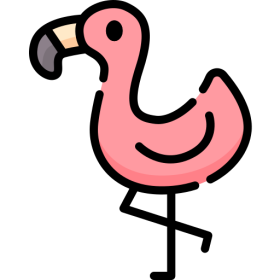 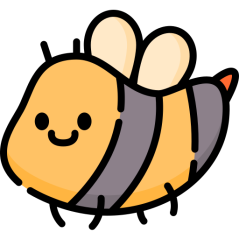 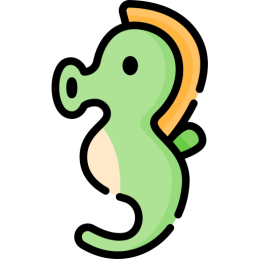 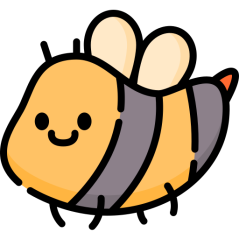 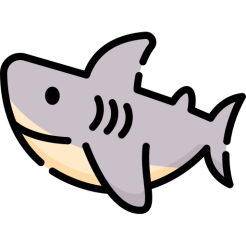 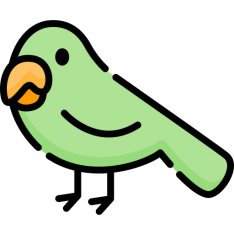 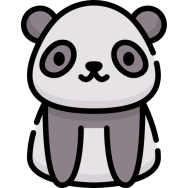 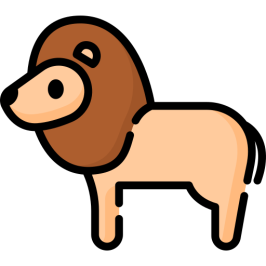 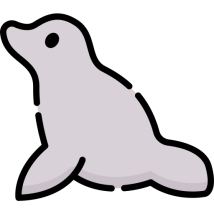 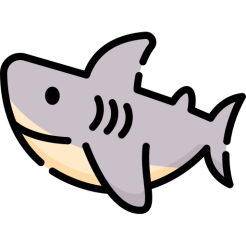 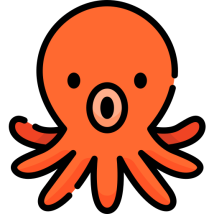 EL LINCE DE LOS ANIMALES
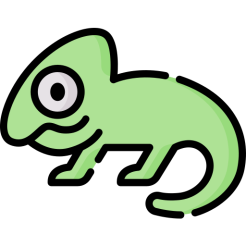 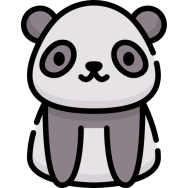 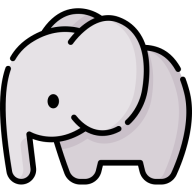 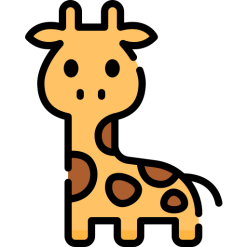 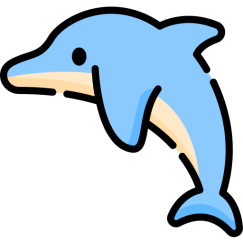 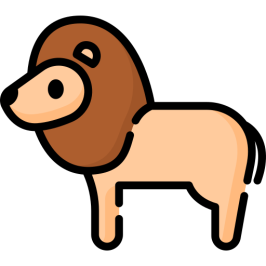 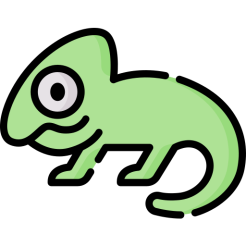 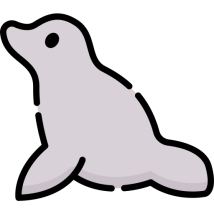 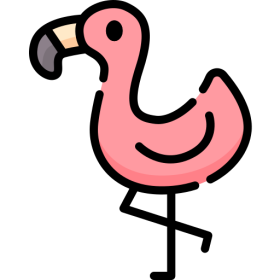 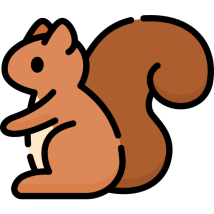 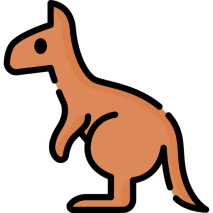 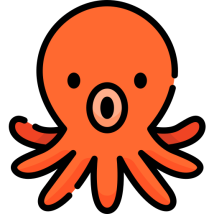 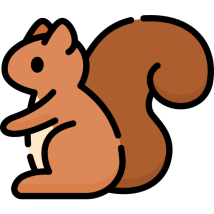 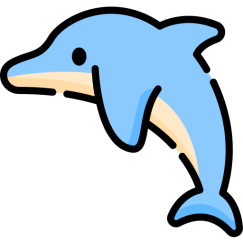 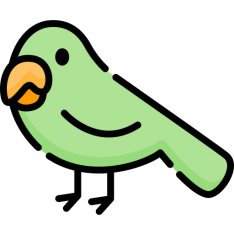 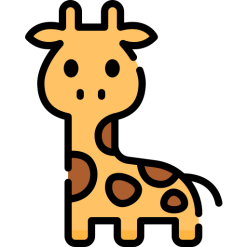 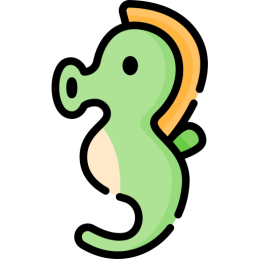 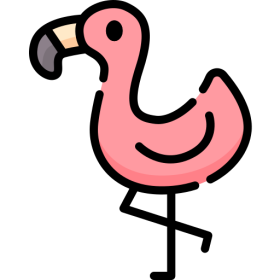 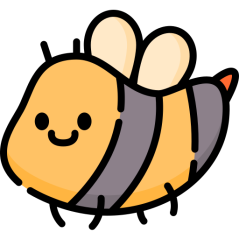 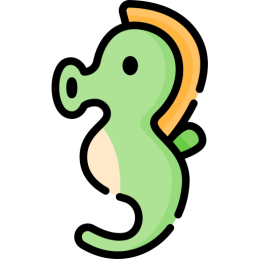 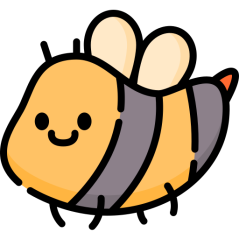 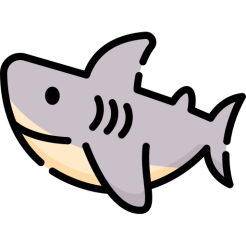 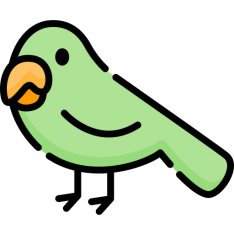 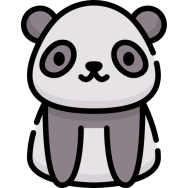 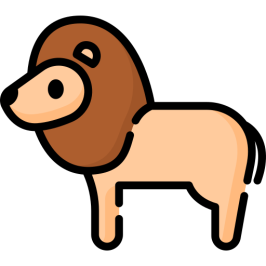 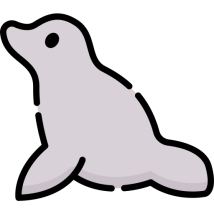 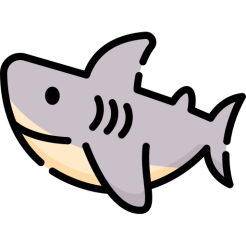 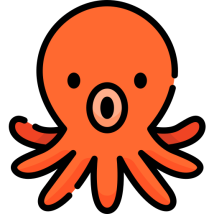 EL LINCE DE LOS ANIMALES
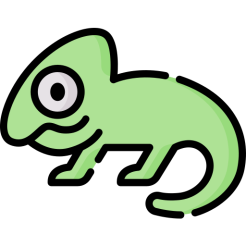 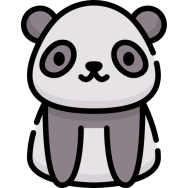 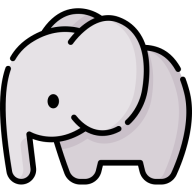 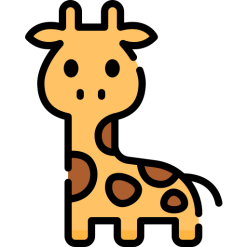 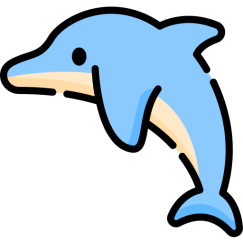 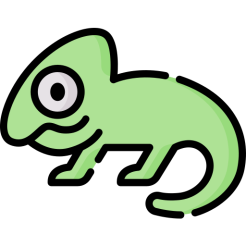 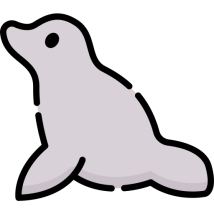 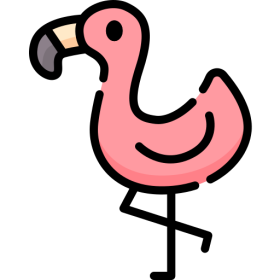 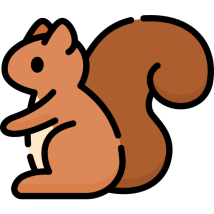 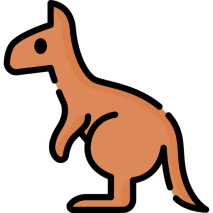 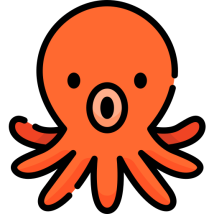 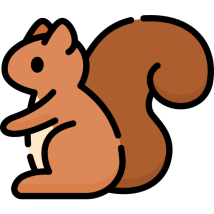 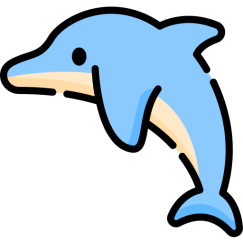 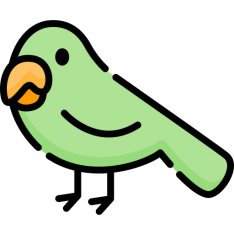 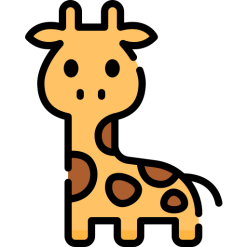 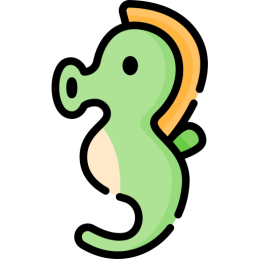 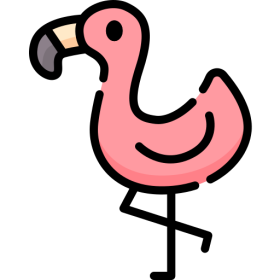 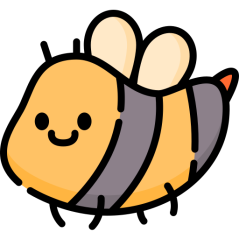 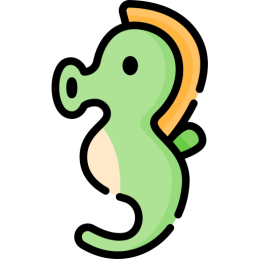 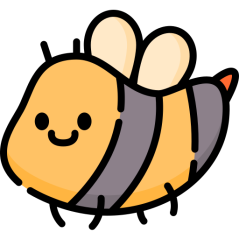 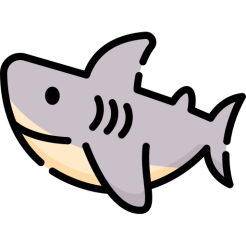 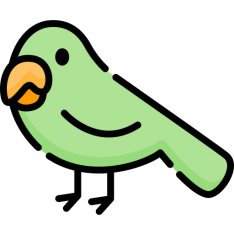 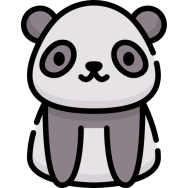 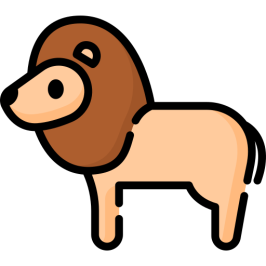 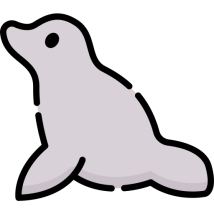 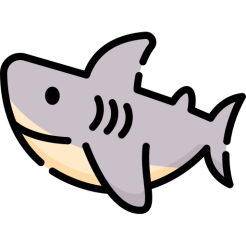 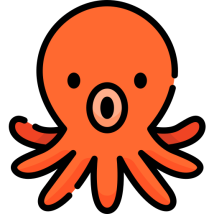 EL LINCE DE LOS ANIMALES
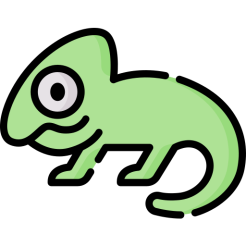 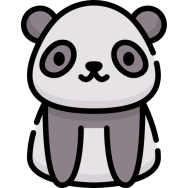 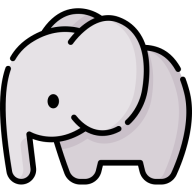 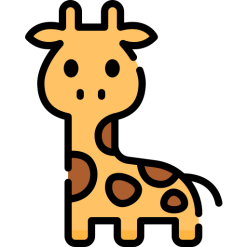 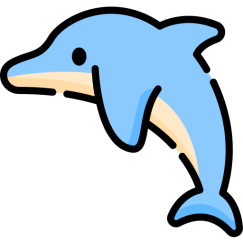 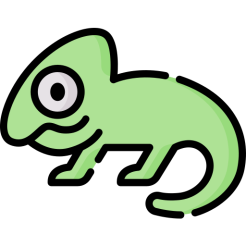 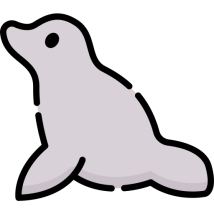 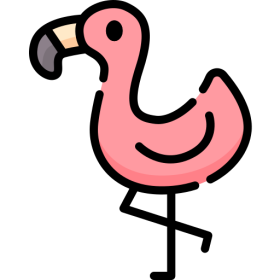 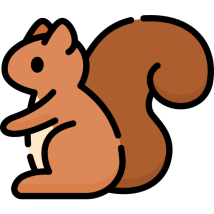 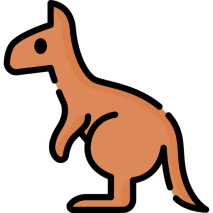 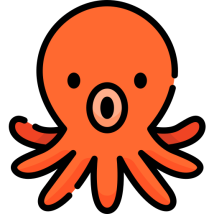 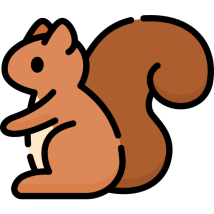 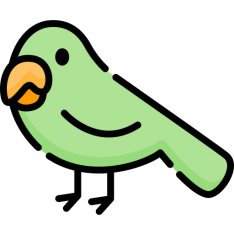 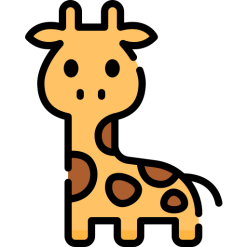 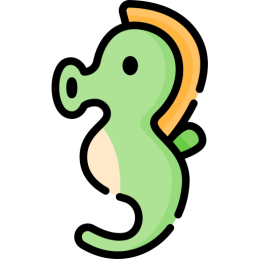 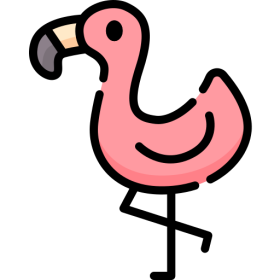 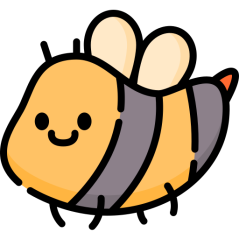 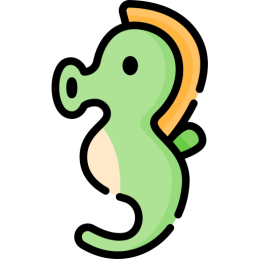 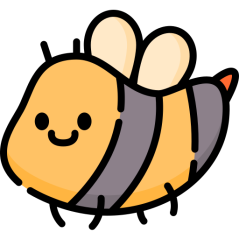 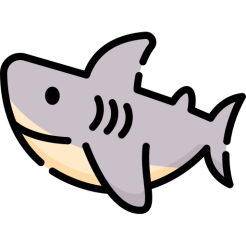 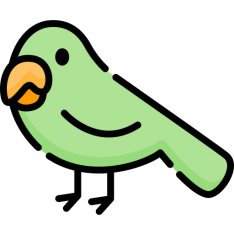 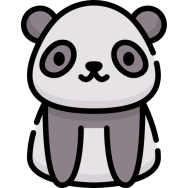 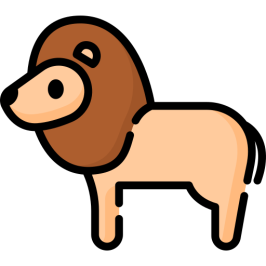 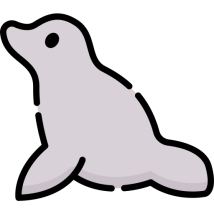 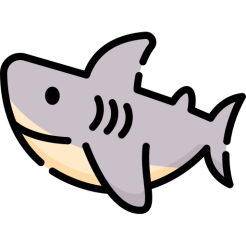 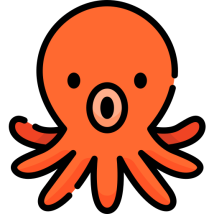 EL LINCE DE LOS ANIMALES
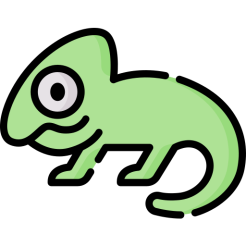 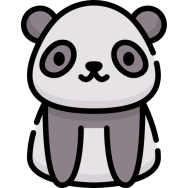 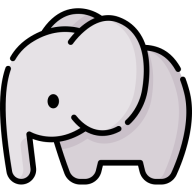 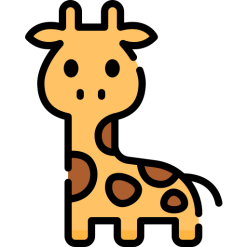 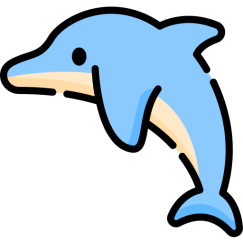 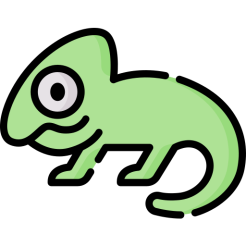 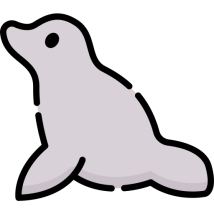 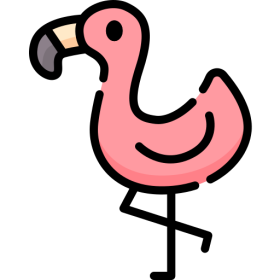 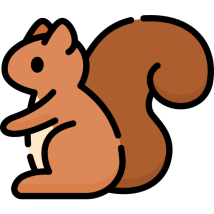 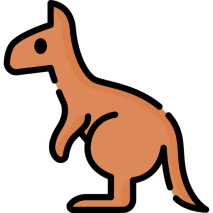 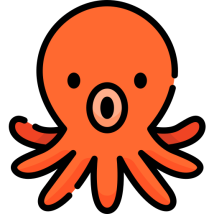 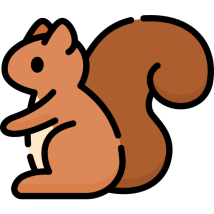 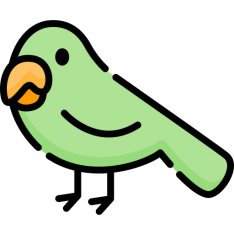 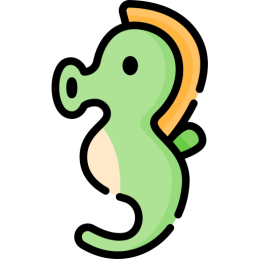 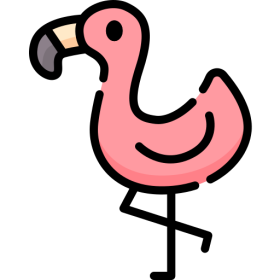 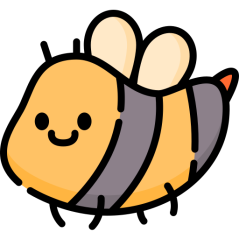 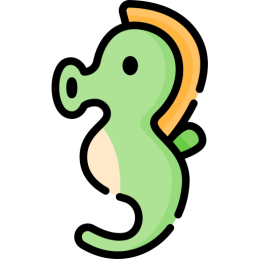 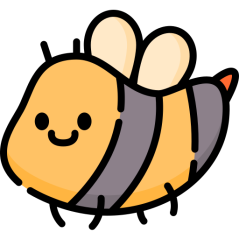 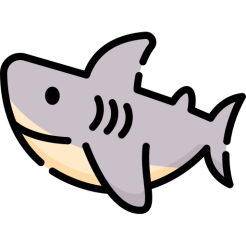 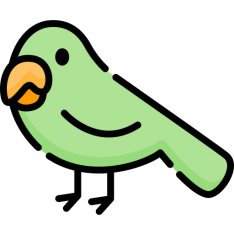 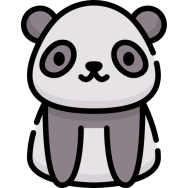 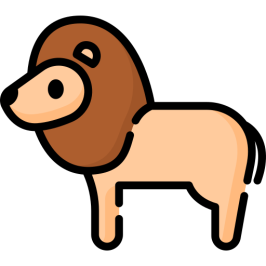 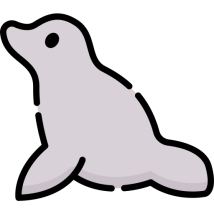 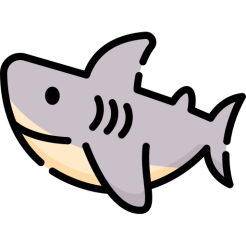 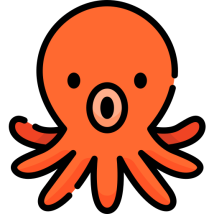 EL LINCE DE LOS ANIMALES
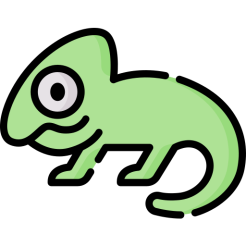 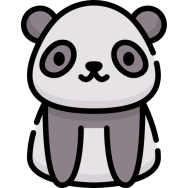 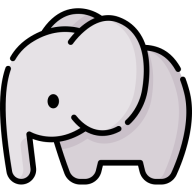 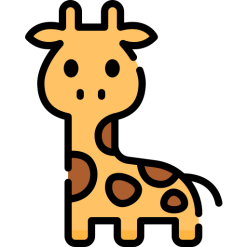 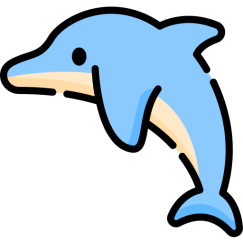 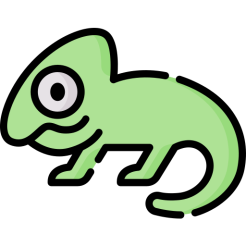 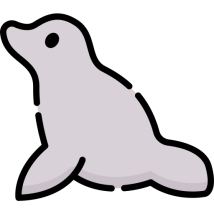 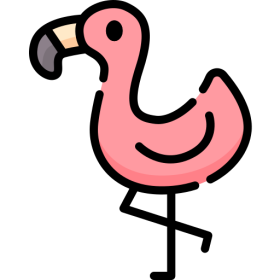 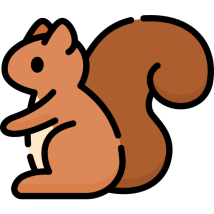 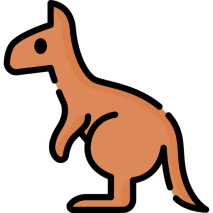 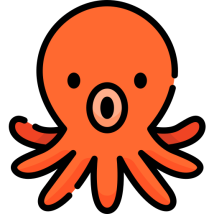 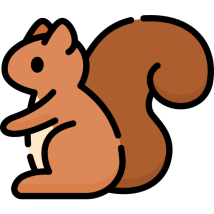 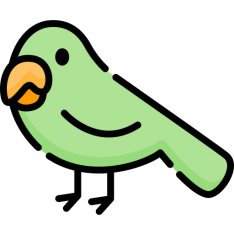 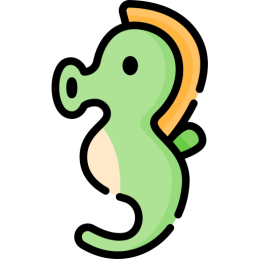 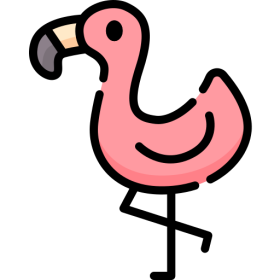 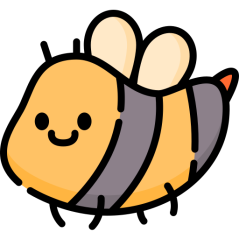 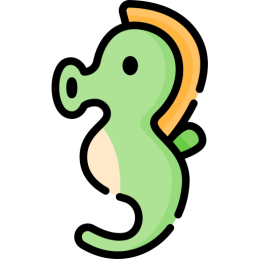 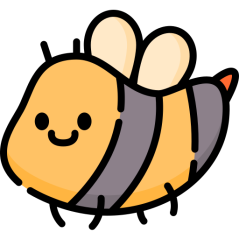 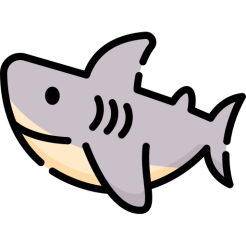 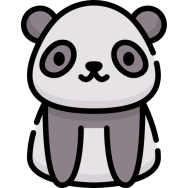 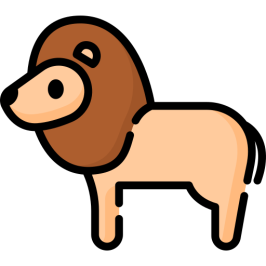 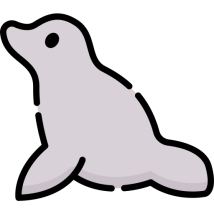 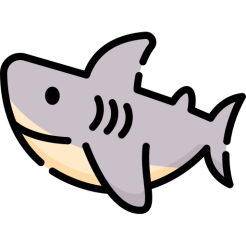 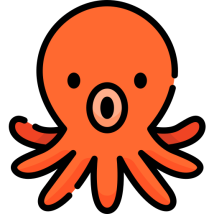 EL LINCE DE LOS ANIMALES
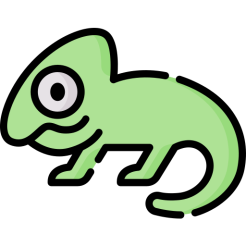 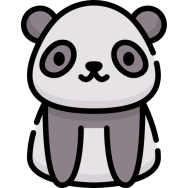 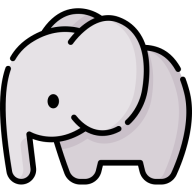 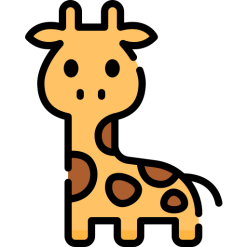 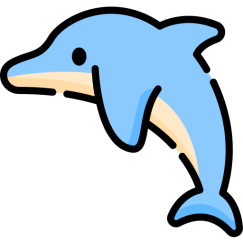 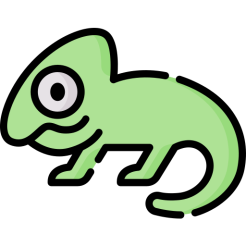 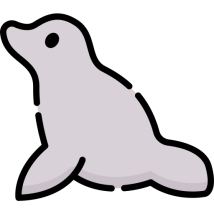 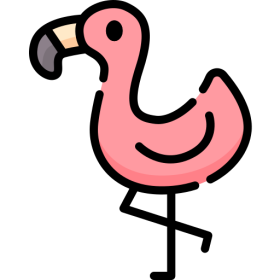 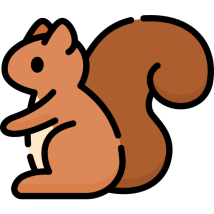 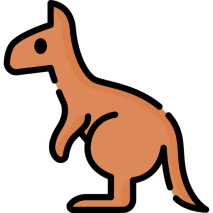 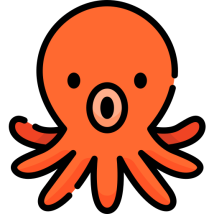 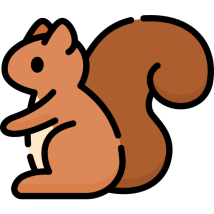 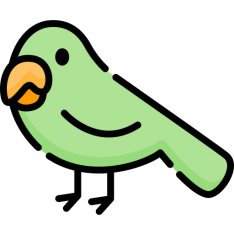 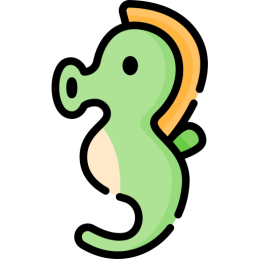 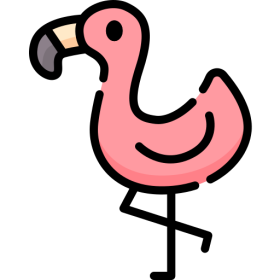 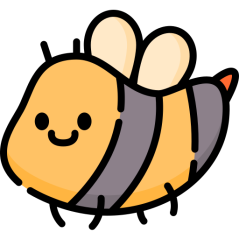 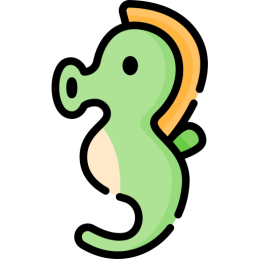 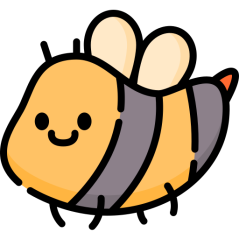 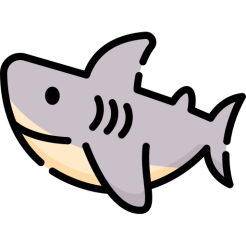 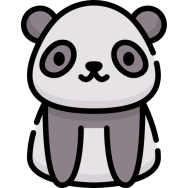 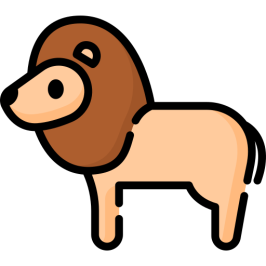 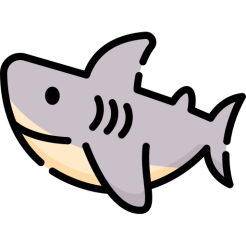 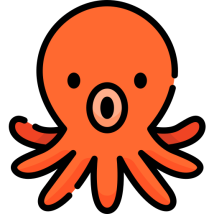 EL LINCE DE LOS ANIMALES
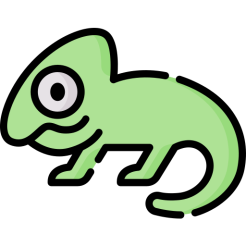 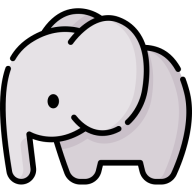 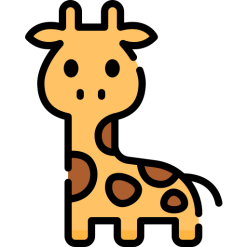 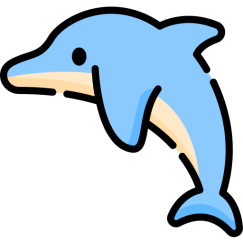 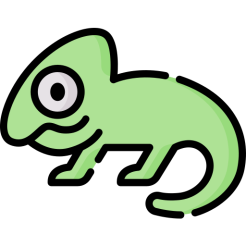 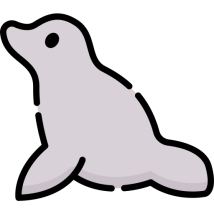 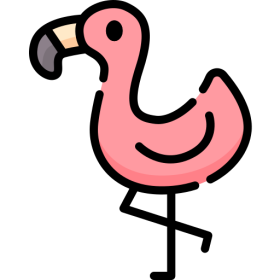 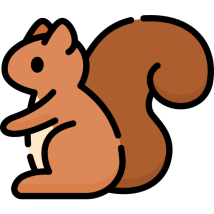 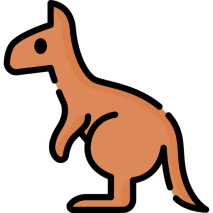 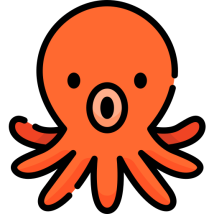 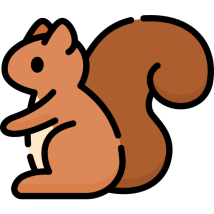 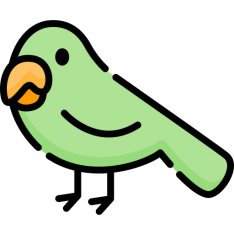 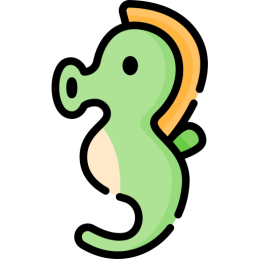 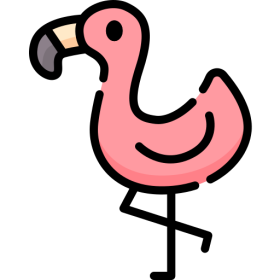 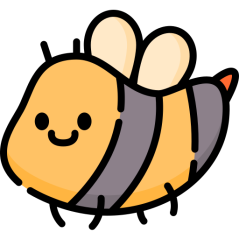 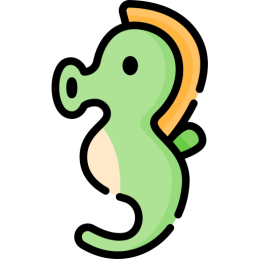 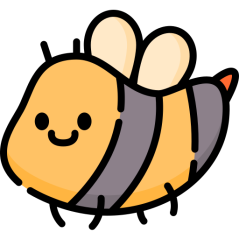 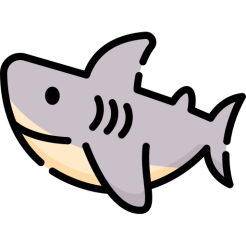 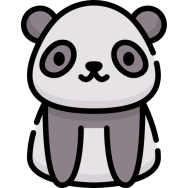 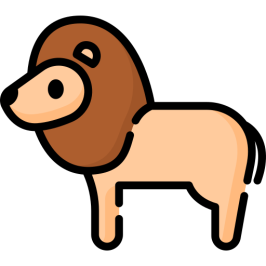 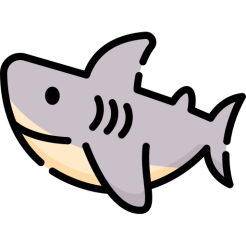 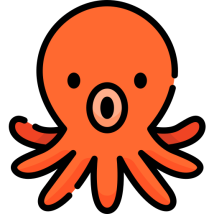 EL LINCE DE LOS ANIMALES
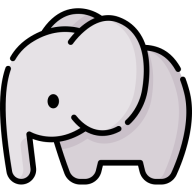 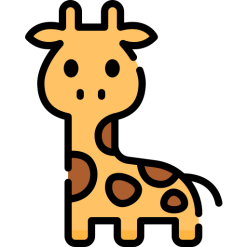 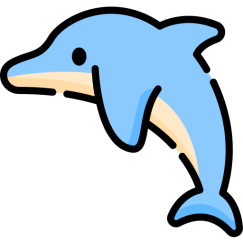 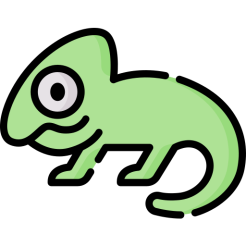 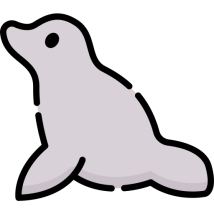 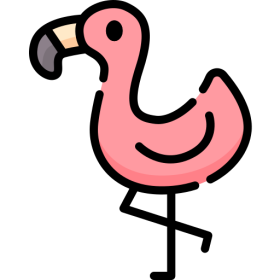 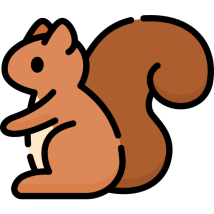 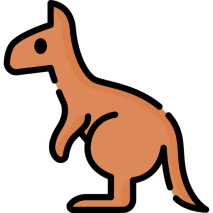 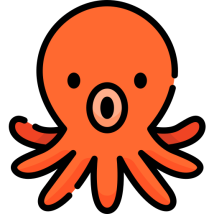 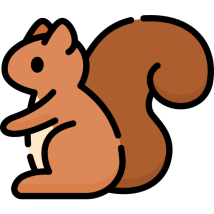 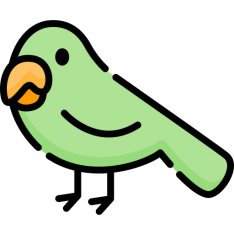 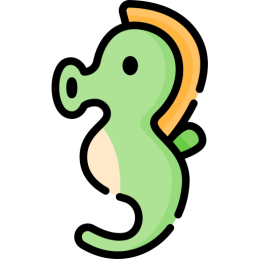 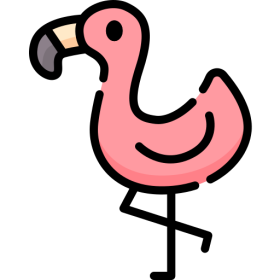 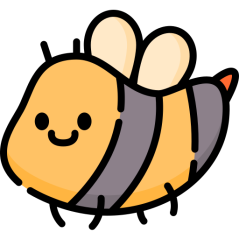 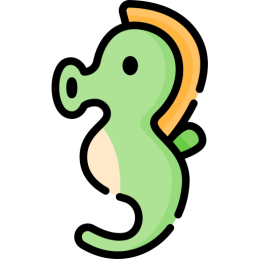 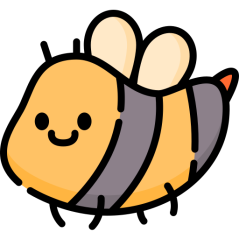 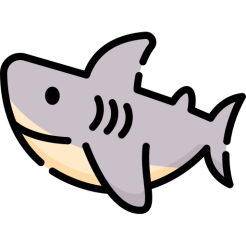 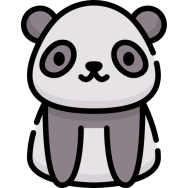 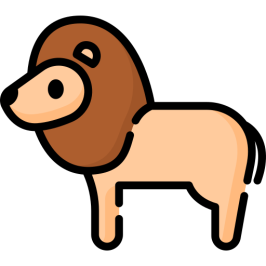 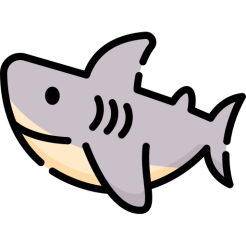 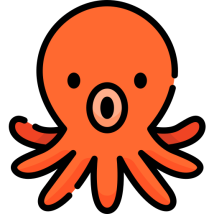 EL LINCE DE LOS ANIMALES
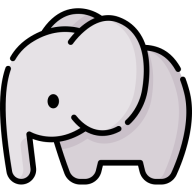 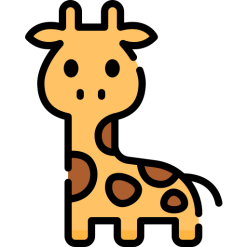 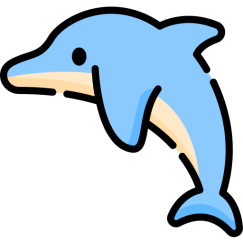 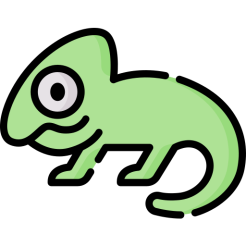 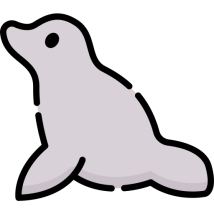 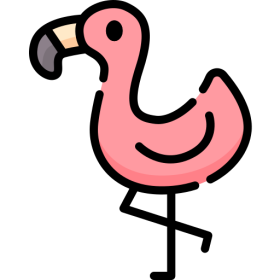 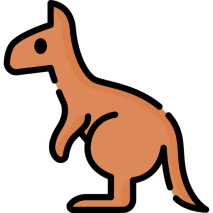 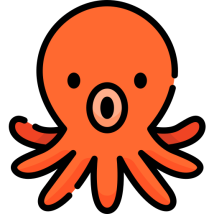 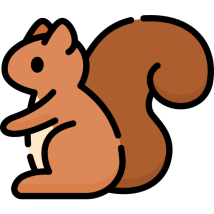 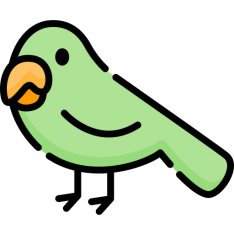 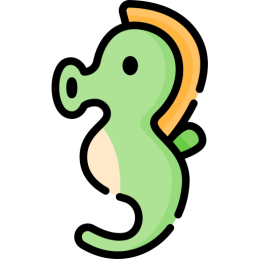 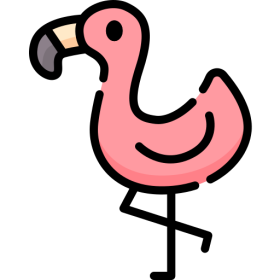 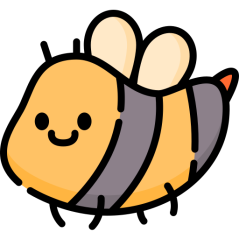 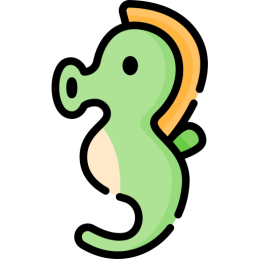 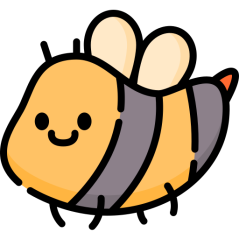 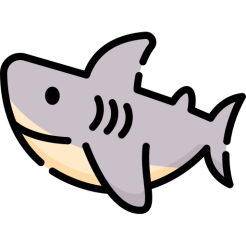 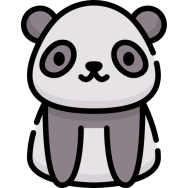 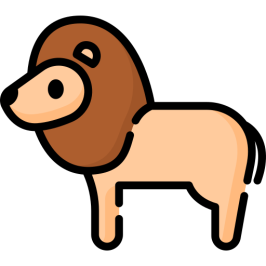 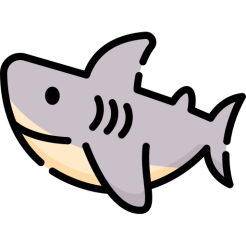 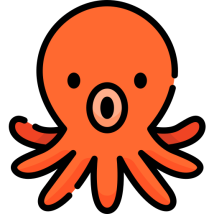 EL LINCE DE LOS ANIMALES
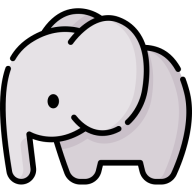 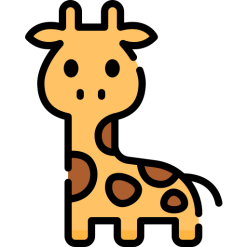 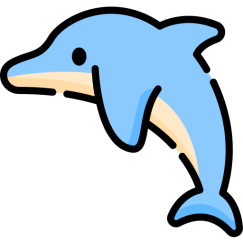 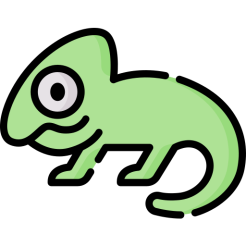 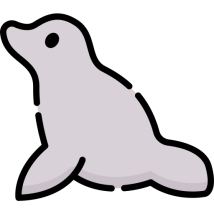 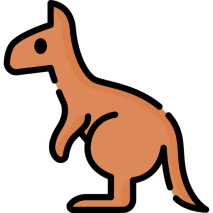 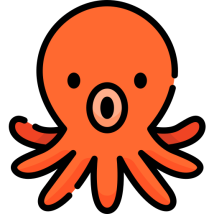 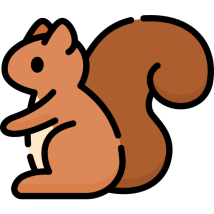 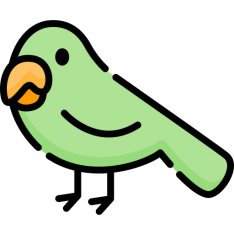 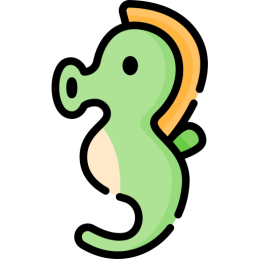 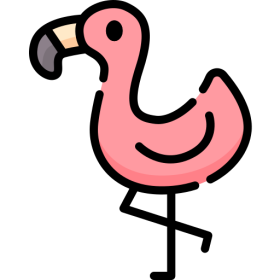 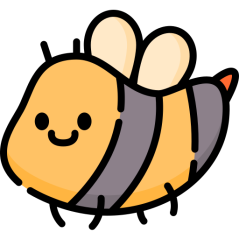 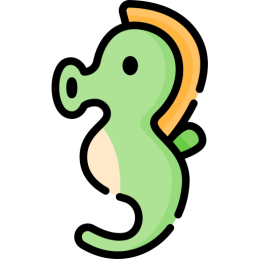 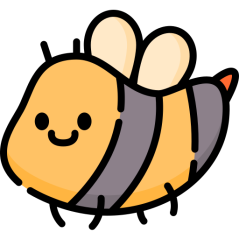 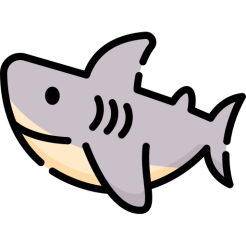 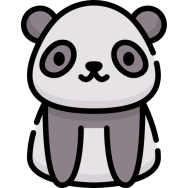 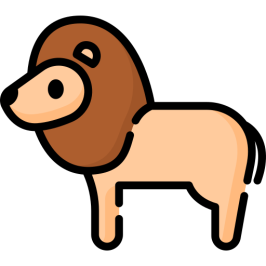 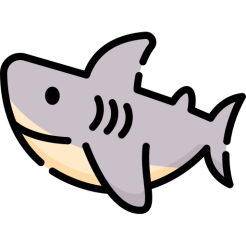 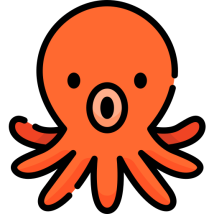 EL LINCE DE LOS ANIMALES
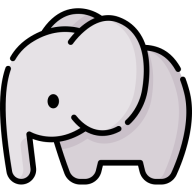 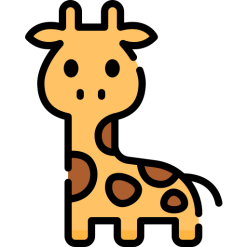 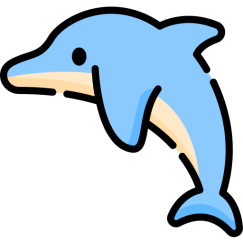 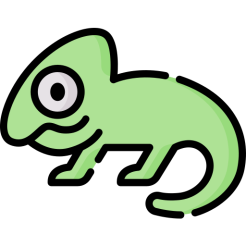 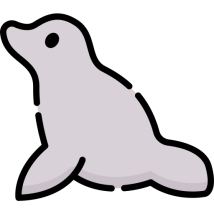 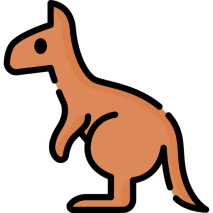 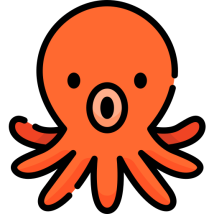 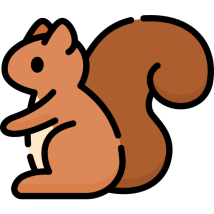 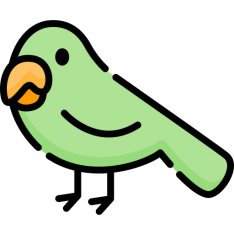 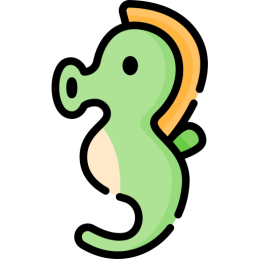 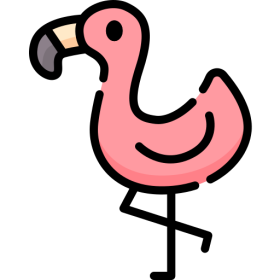 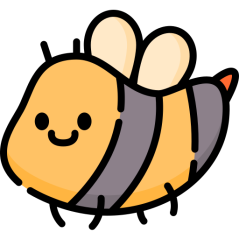 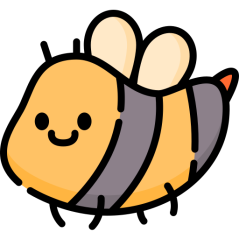 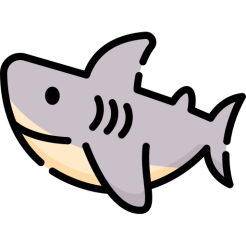 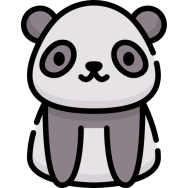 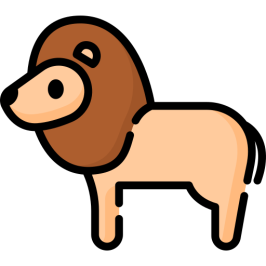 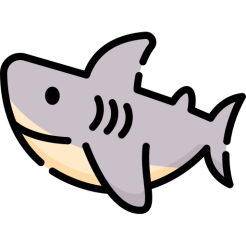 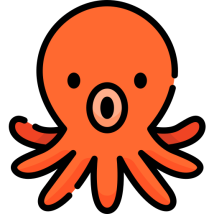 EL LINCE DE LOS ANIMALES
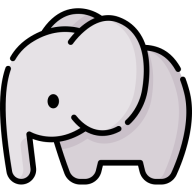 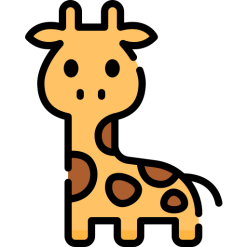 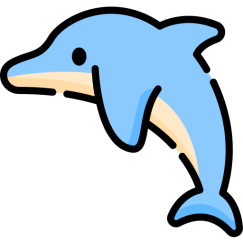 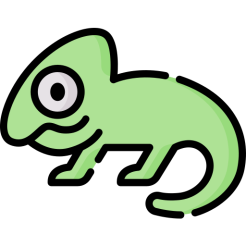 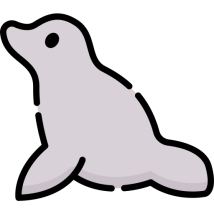 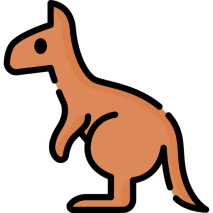 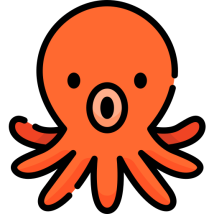 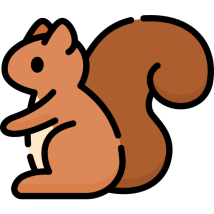 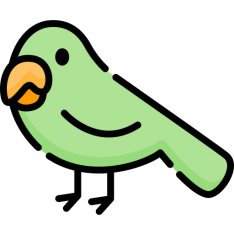 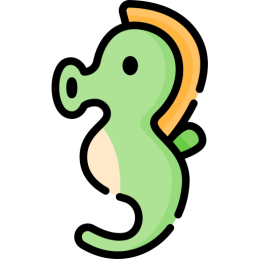 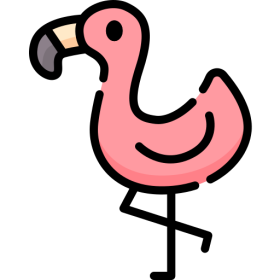 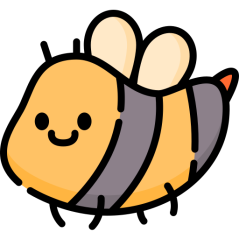 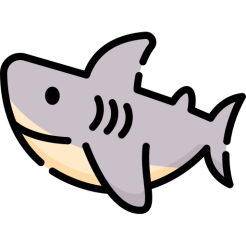 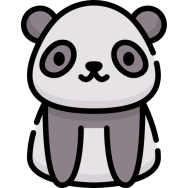 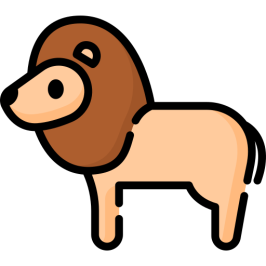 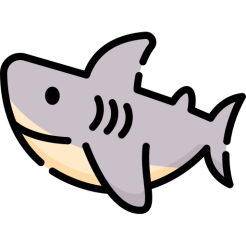 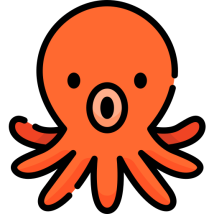 EL LINCE DE LOS ANIMALES
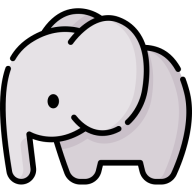 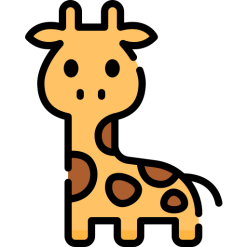 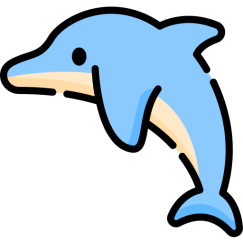 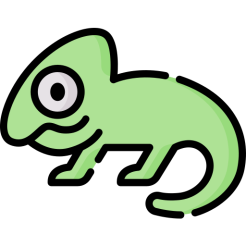 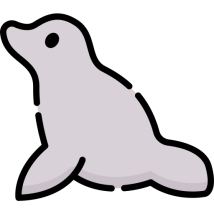 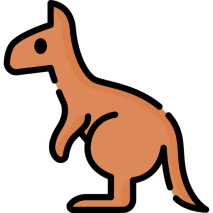 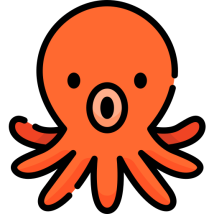 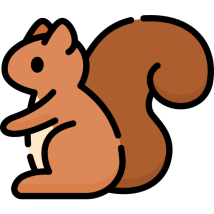 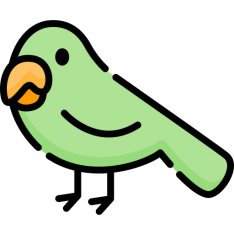 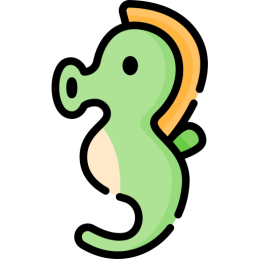 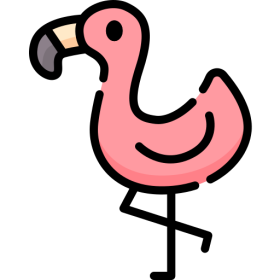 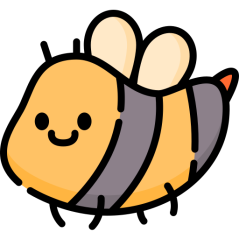 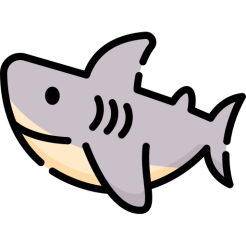 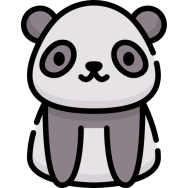 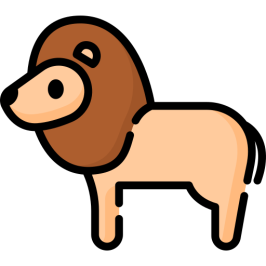 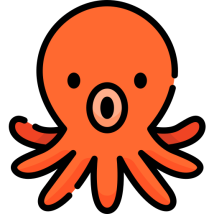 EL LINCE DE LOS ANIMALES
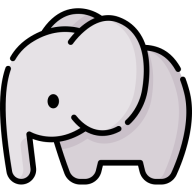 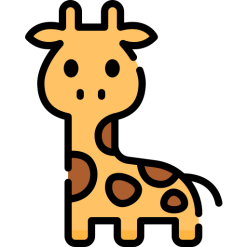 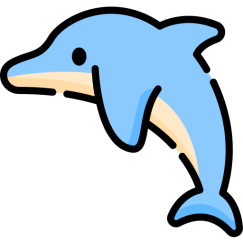 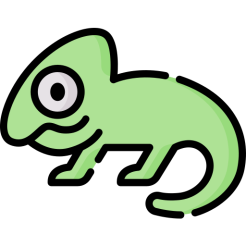 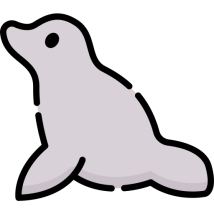 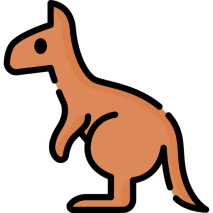 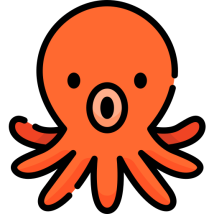 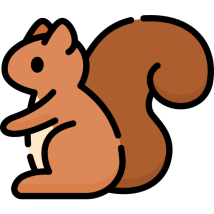 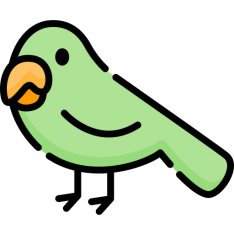 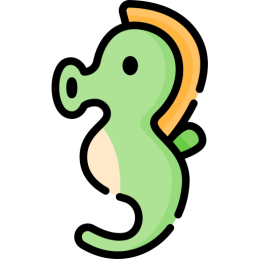 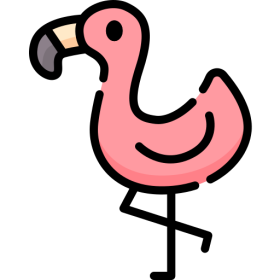 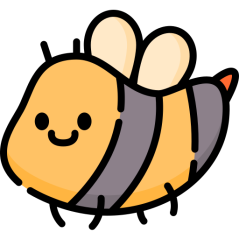 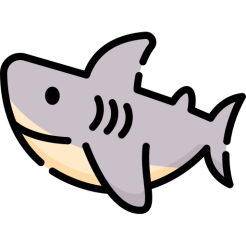 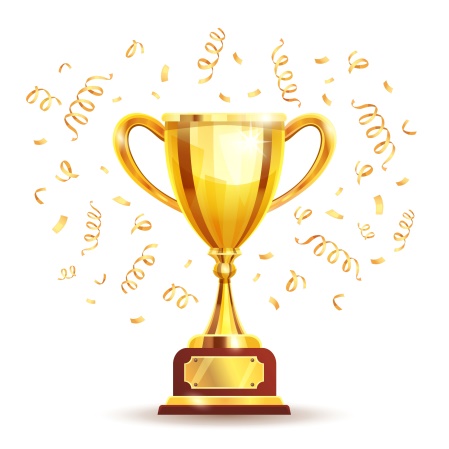 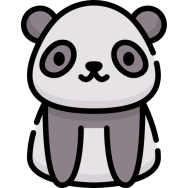 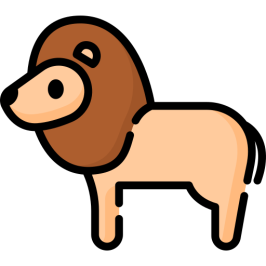